Zuur Ch 05 mixed effects (at last)
HARUG! QRantine editionEd Harris
2020.05.20
Chapter 05
-Outline of mixed effects idea, “nested” data-Formal intro to mixed effects, correlation structure-ML, REML… (hard stuff)-Model selection and validation-Examples
5.1 Introduction
RIKZ dataEach sample measured spp Richness, NAP (sample height above mean tide), and a measure of Exposure9 beaches, 5 samples in each beach
5.1 Introduction
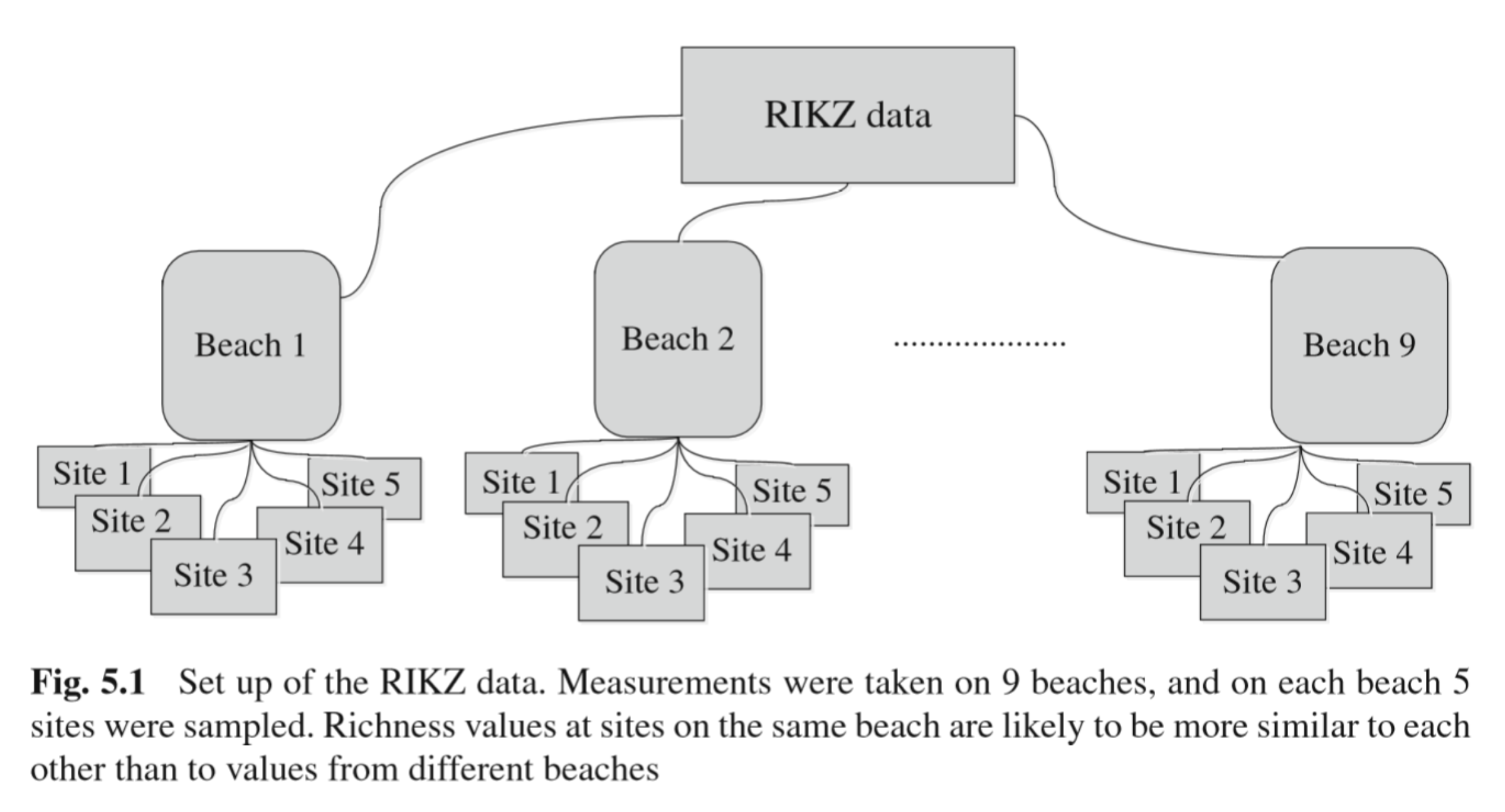 5.1 Introduction
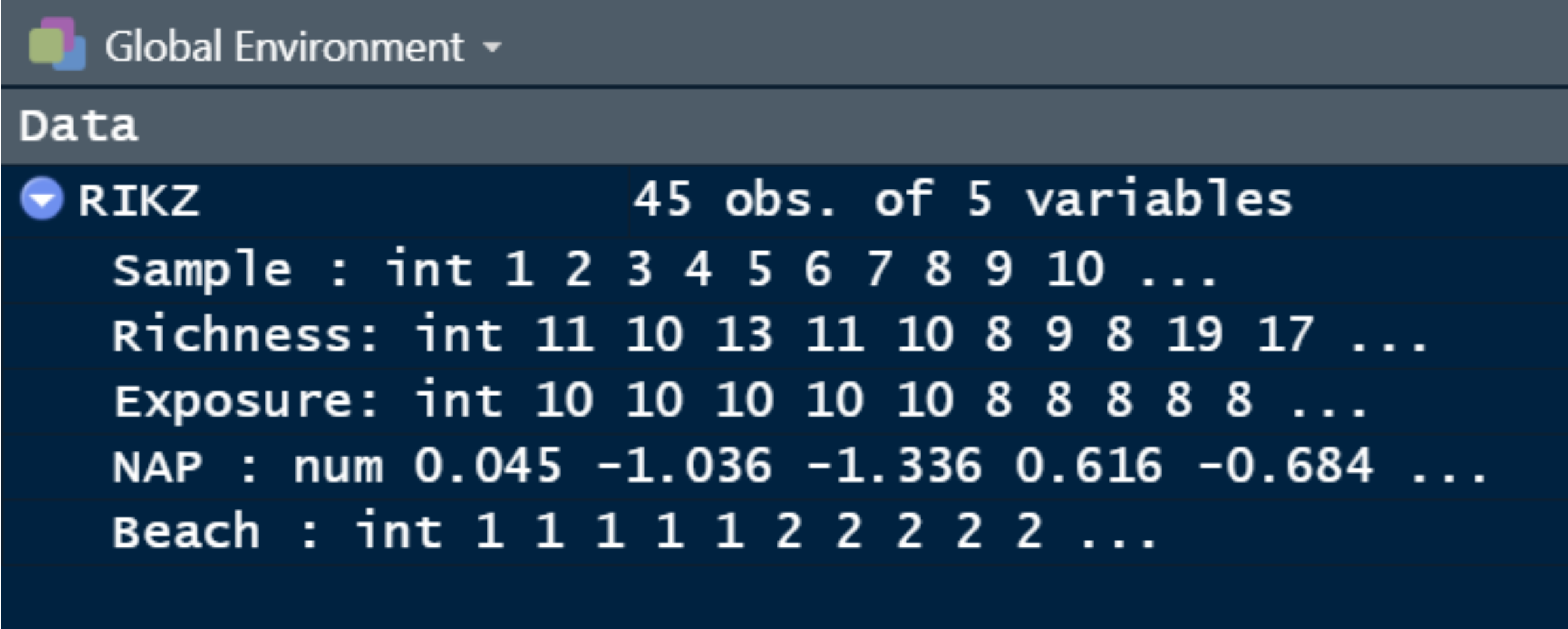 5.1 Introduction
5.2 2-stage analysis
Stage 1 - estimate regression slope for each beach separately to see if they look differentRichness ~ NAP, for each beachStage 2 - Model individual slope as a function of a grouping var
5.2 2-stage analysis
slope <- vector(length = 9)for(i in 1:9){  Mi <- summary(lm(Richness ~ NAP,                   subset = (Beach == i),                    data = RIKZ))  slope[i] <- Mi$coefficients[2,1]}round(slope, 2)
## [1] -0.37 -4.18 -1.76 -1.25 -8.90 -1.39 -1.52 -1.89 -2.97
5.2 2-stage analysis
Can instead use LmList from {nlme}…
5.2 2-stage analysis
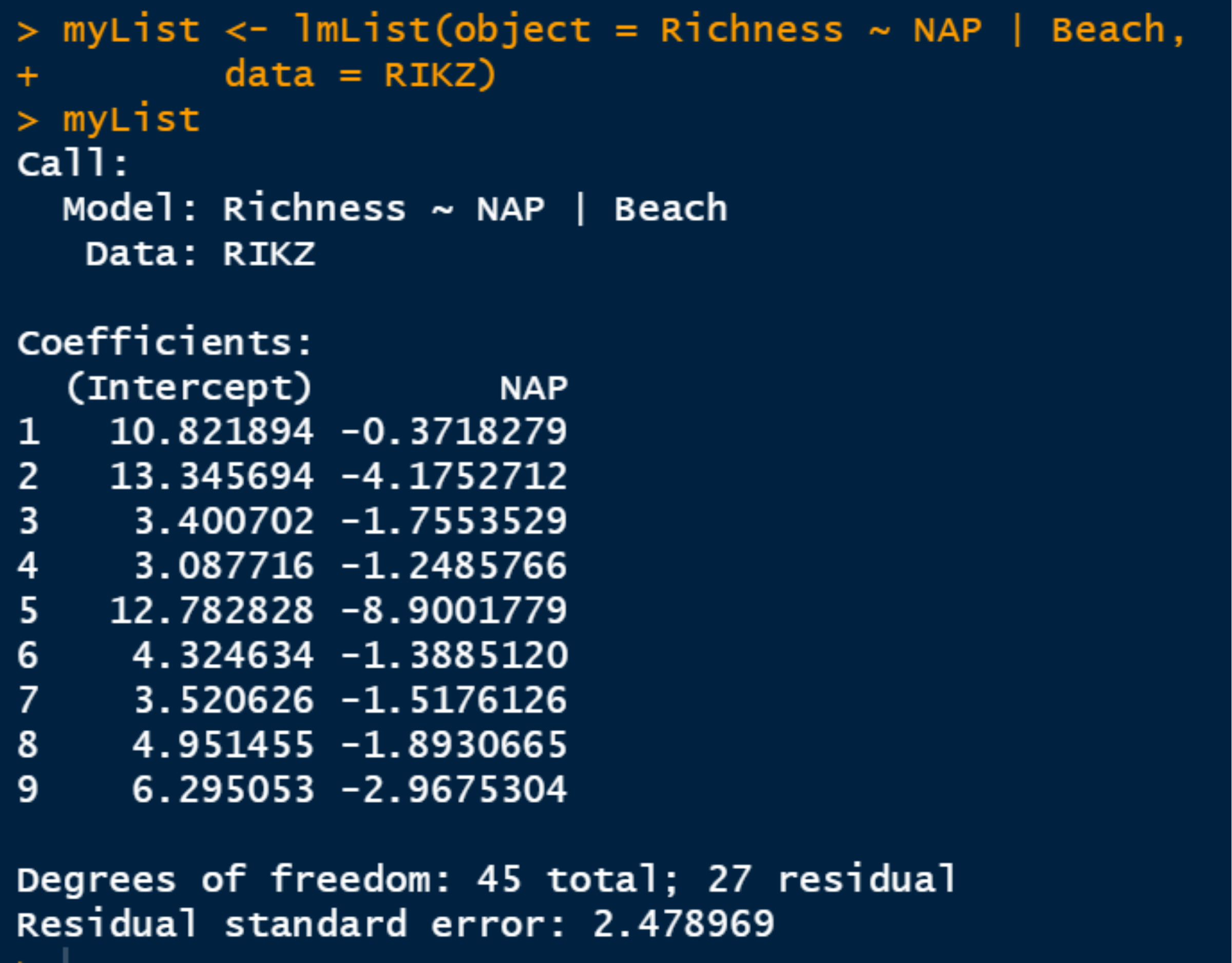 5.2 2-stage analysis
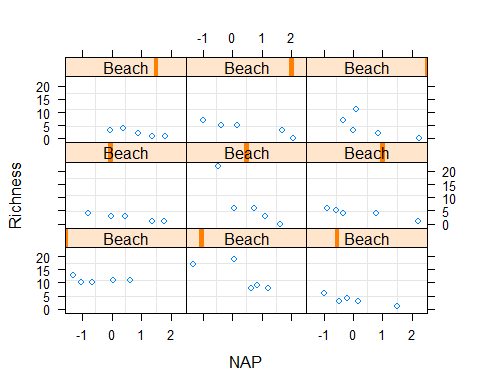 5.2 2-stage analysis
Zuur stage 2 is only an example and the factor levels he chooses are arbitrary. We will ignore this for now.He models Slope/Beach ~ grouping factor to see if there is objective evidence of a difference in slope. (bad example because here there is not!)
5.3 Mixed effects
5.3 Mixed effects
We will explore with examples and graphs(it is ok not to understand the eq. at this point)
5.3 Mixed effects
Tale of 3 modelsRandom interceptRandom intercept + slopevanilla Random effects
5.3.2 Random intercept
In plain language, here we will model:Richness ~ NAPsingle slope, separate intercept for each Beeach
5.3.2 Random intercept
2 assumptions:The random effects (intercepts) are Gaussian distributed relative to the grand mean interceptThe residuals are also Gaussian for each beach (we will ignore the comment about the covariance matrix for now)
5.3.2 Random intercept
lme(Richness ∼ NAP, random = ~1 | fBeach, data = RIKZ)
5.3.2 Random intercept
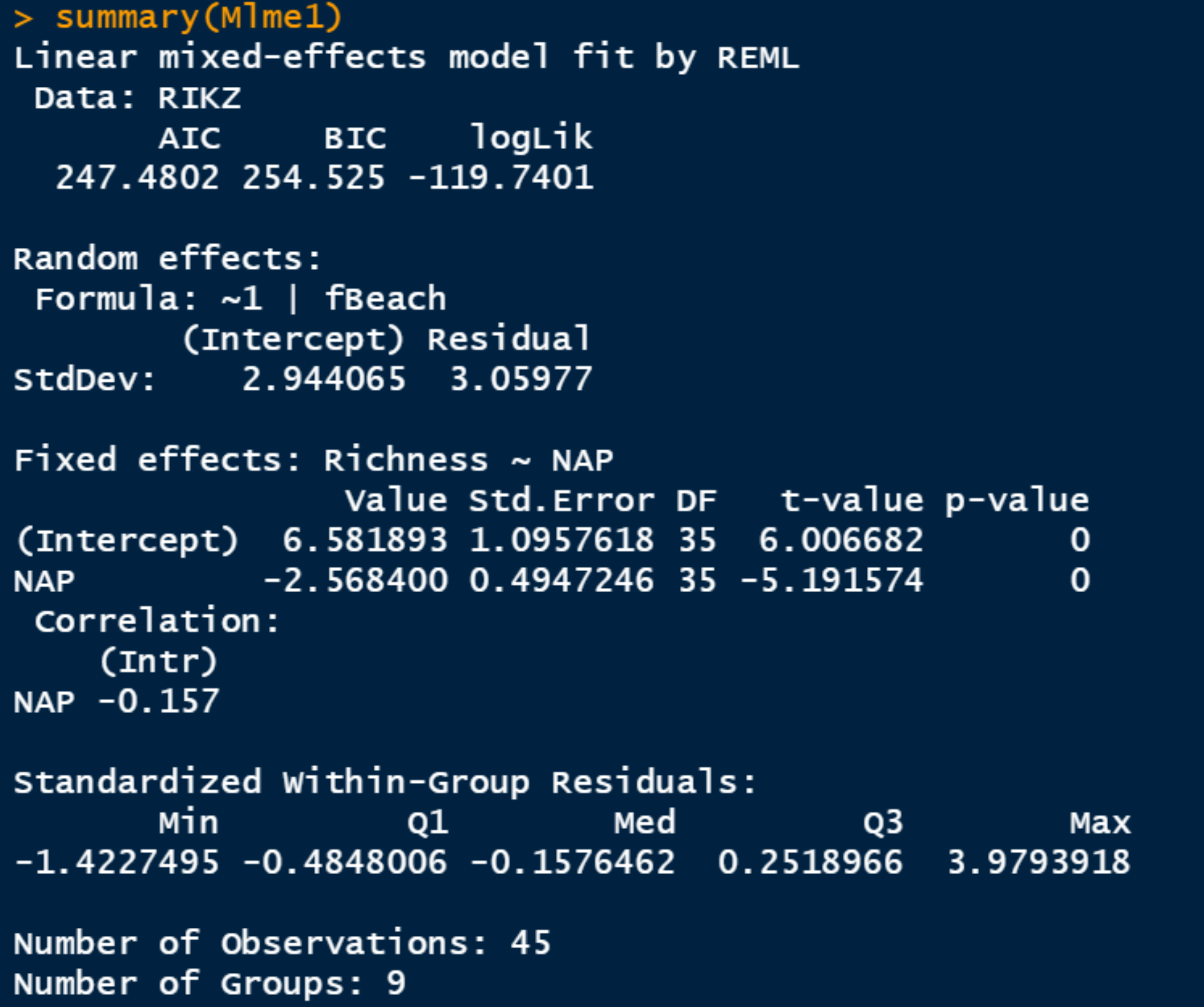 5.3.2 Random intercept
5.3.2 Random intercept
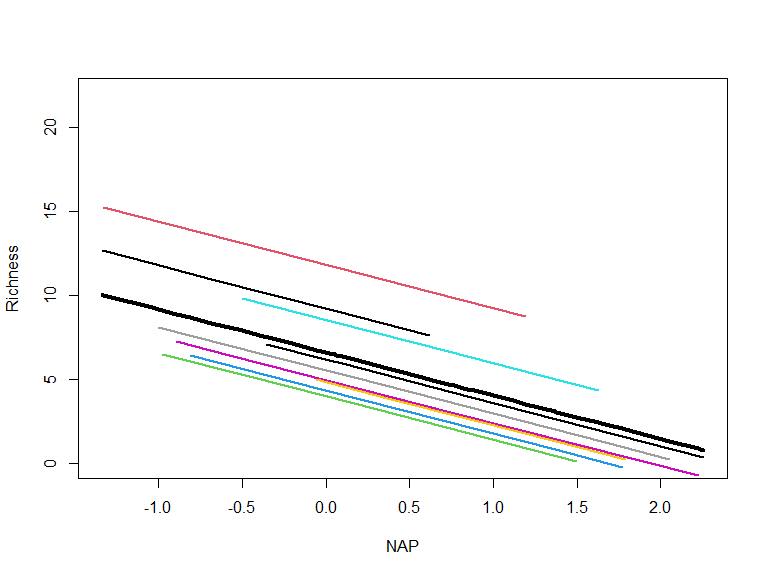 5.3.3 Random intercept + slope
The basic deal here is that now we will estimate a different intercept and a different slope for each beach…
lme(Richness ∼ NAP, random = ∼1 + NAP | fBeach, data = RIKZ)
5.3.2 Random intercept
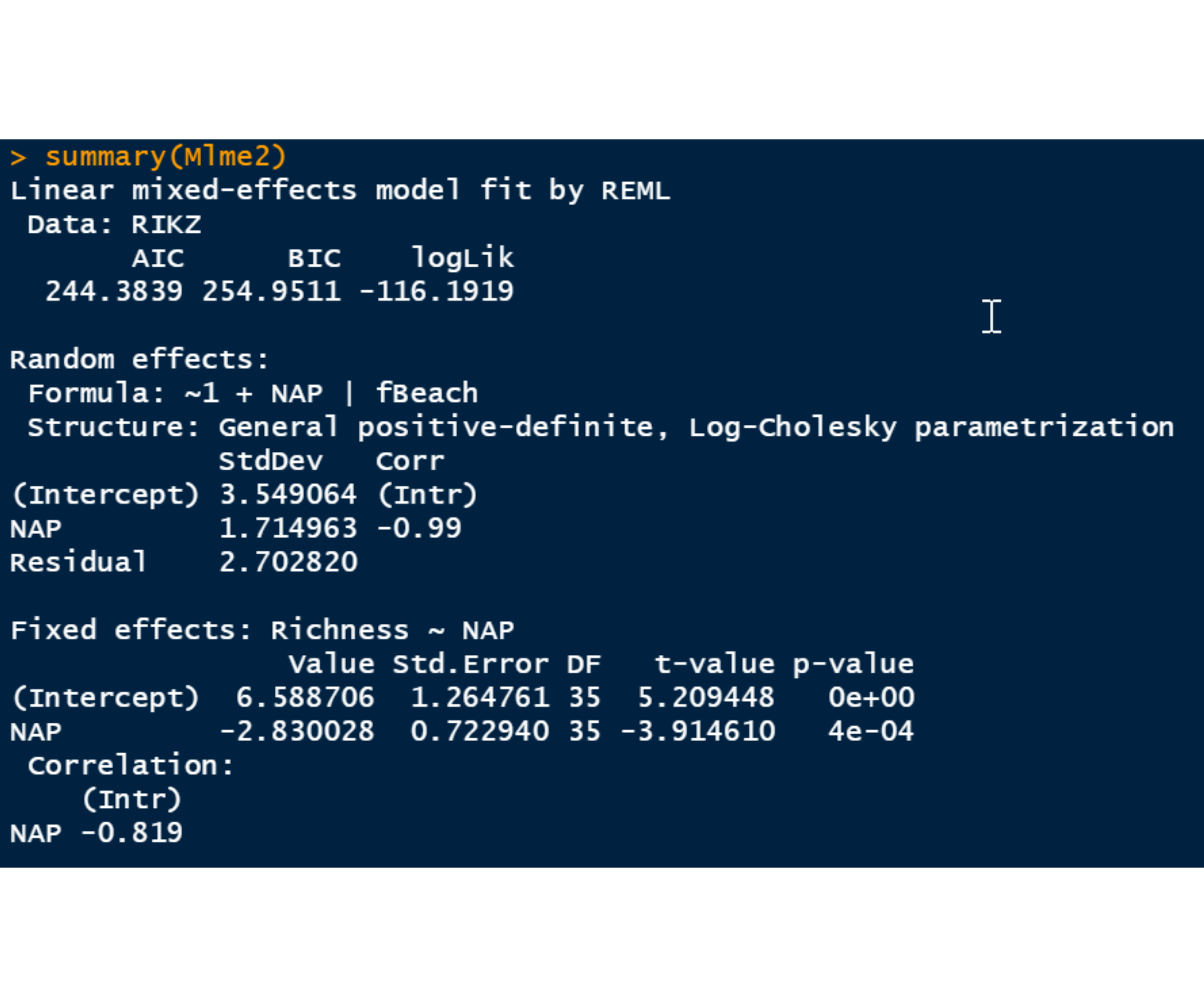 5.3.2 Random intercept
Notelower AIC (so evidently fits data better)NB 3 random variances, + a correlation term, -0.99 cor between the random intercepts and slopesBeaches with high intercept have lowest (steep negative) slope
5.3.2 Random intercept
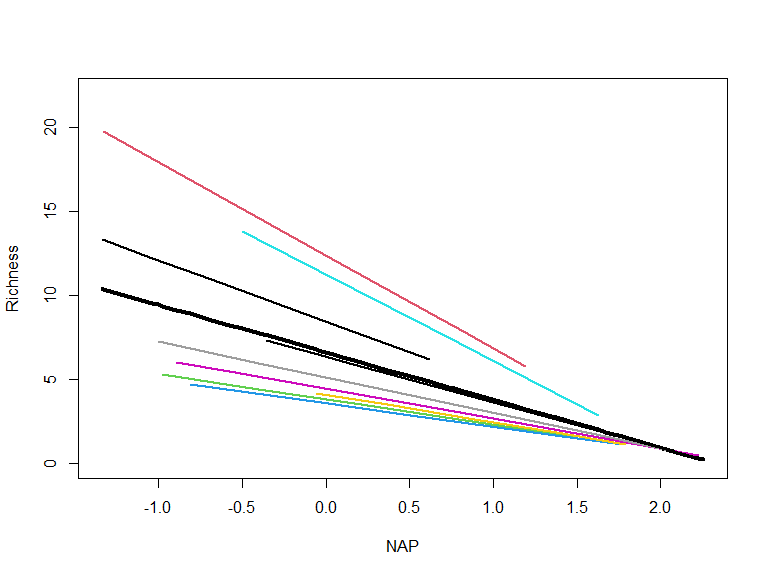 5.3.4 Random effects model
No fixed effects (kind of weird)lme(Richness ∼ 1, random =∼ 1 | fBeach, data = RIKZ)This drops the NAP variable and is basically a roundabout way of asking if richness varianced is explained by beach alone
5.3.4 Random effects model
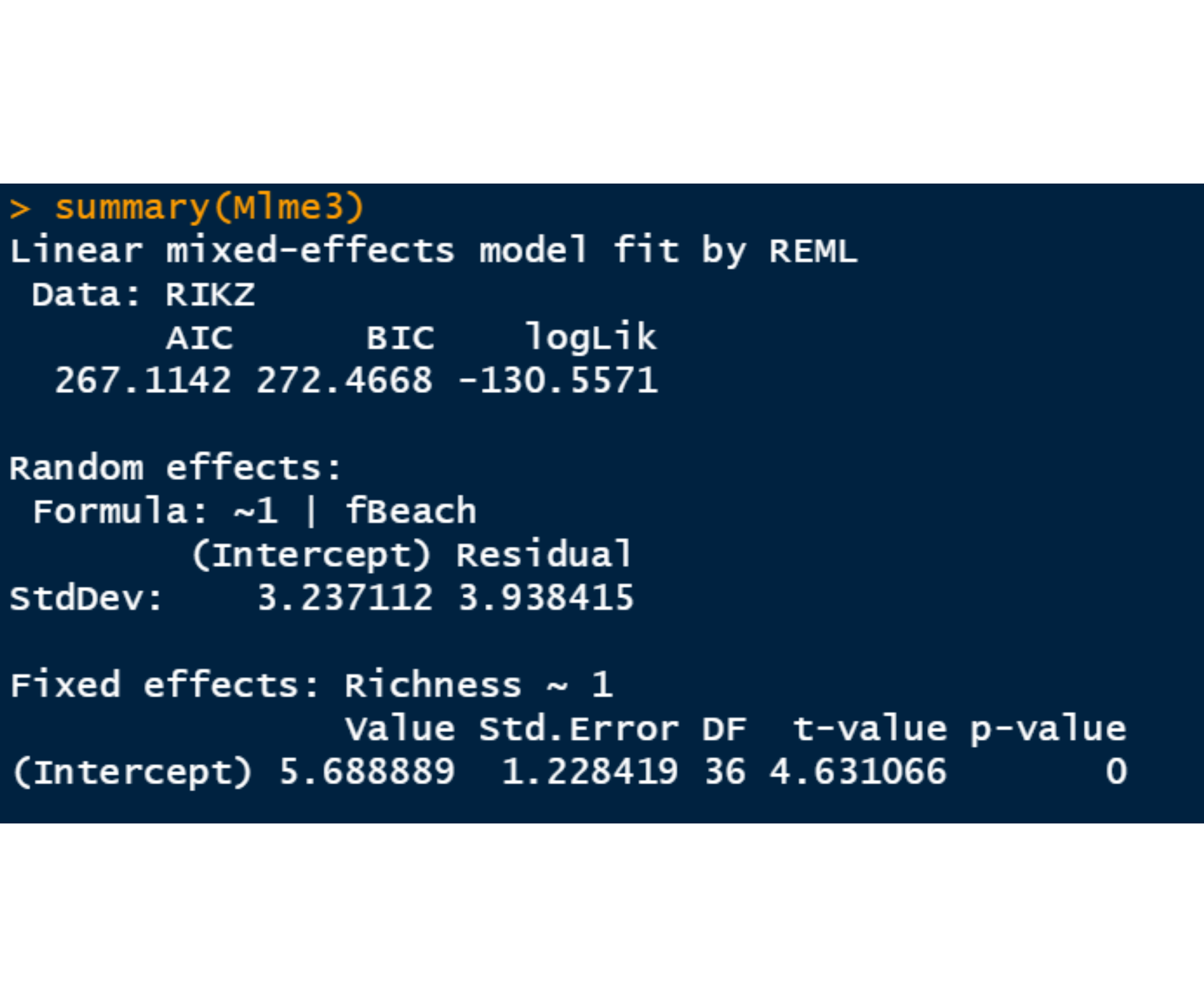 5.3.4 Random effects model
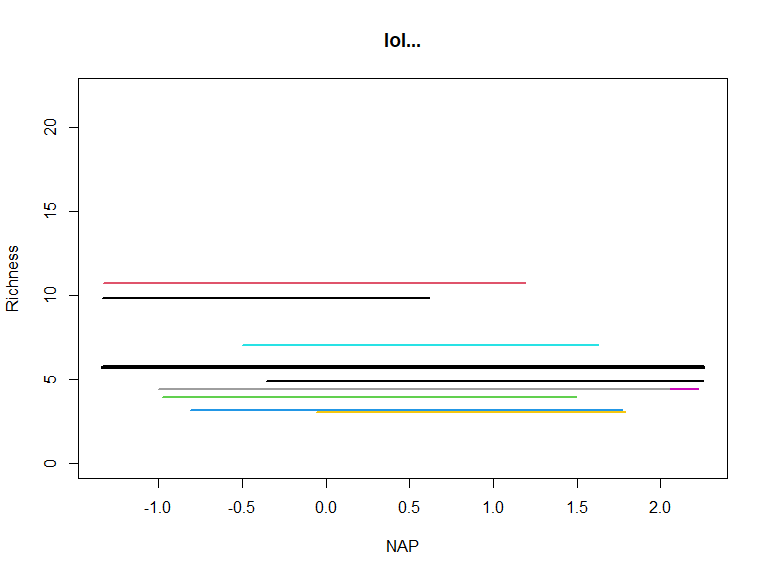 5.3.4 Random effects model
NoteThe fit (AIC) is not good compared to the earlier models
5.4 Correlation issues
We shant linger in this sectionintraclass correlation coefficient is importantUse it to correct sample size relative to uncorrelated samples (typically assumed in fixed effects models)An important point here is the mixed effects models CORRECT for this effect, avoiding pseudoreplication…
5.5 Marginal model
This is described an alternative way to achieve e.g. the random intercept modelWe make some technical assumptions about the correlation of variance between beachesMention the variance-covariance matrix…(mention evolution of it, selection, etc…)
5.5 Marginal model
M.mixed <- lme(Richness ∼ NAP, random =∼ 1 | fBeach, method = “REML”, data = RIKZ)M.gls <- gls(Richness ∼ NAP, method = “REML”, correlation = corCompSymm(form =∼ 1 | fBeach), data = RIKZ)Important point is you can explicitly model the correlation structure if you are able and willing :)
5.5 Marginal model
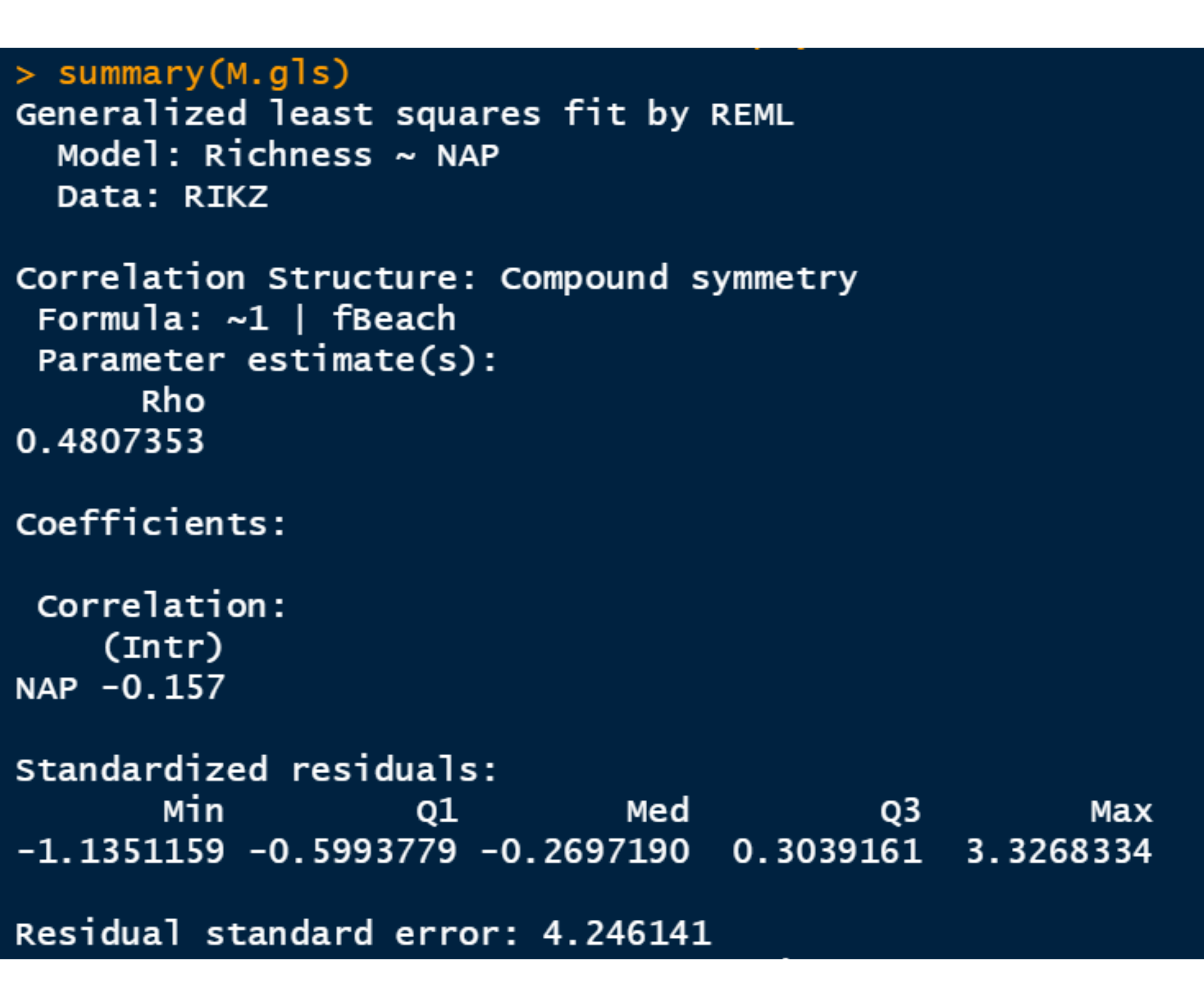 5.6 ML versus REML
We have touched on this beforeWe will skip this optional section because of the need for lots of heavy linear algebra
5.7 Model selection for LME
Model selection idea is the use objective criterion to choose best model amongst potential competing onesWeights residual variance (more is worse)Model complexity (more terms is worse)AIC versus BIC are typical
5.7 Model selection for LME
Some points
REML is typically favoured and more flexibleML works fine if data are perfectly balanced and no missing valuesAIC based on ML versus REML not comparable
5.7 Model selection for LME
Another option for model comparison is hypothesis testingWe have already looked at thisZuur describes the “top down” model selection approach (via Diggle et al. 2002)
5.7 Model selection “top down”
Start with all main and interaction effects as beyond optimal
Compare competing structures of random component, find the best (REML only if nested)
Compare competing structures of fixed component, find best (probably REML)
Run final model (REML only)
5.8 Good, bad and all ugly
Zuur goes through poor practice first, then good practice
5.8.1 Wrong approach
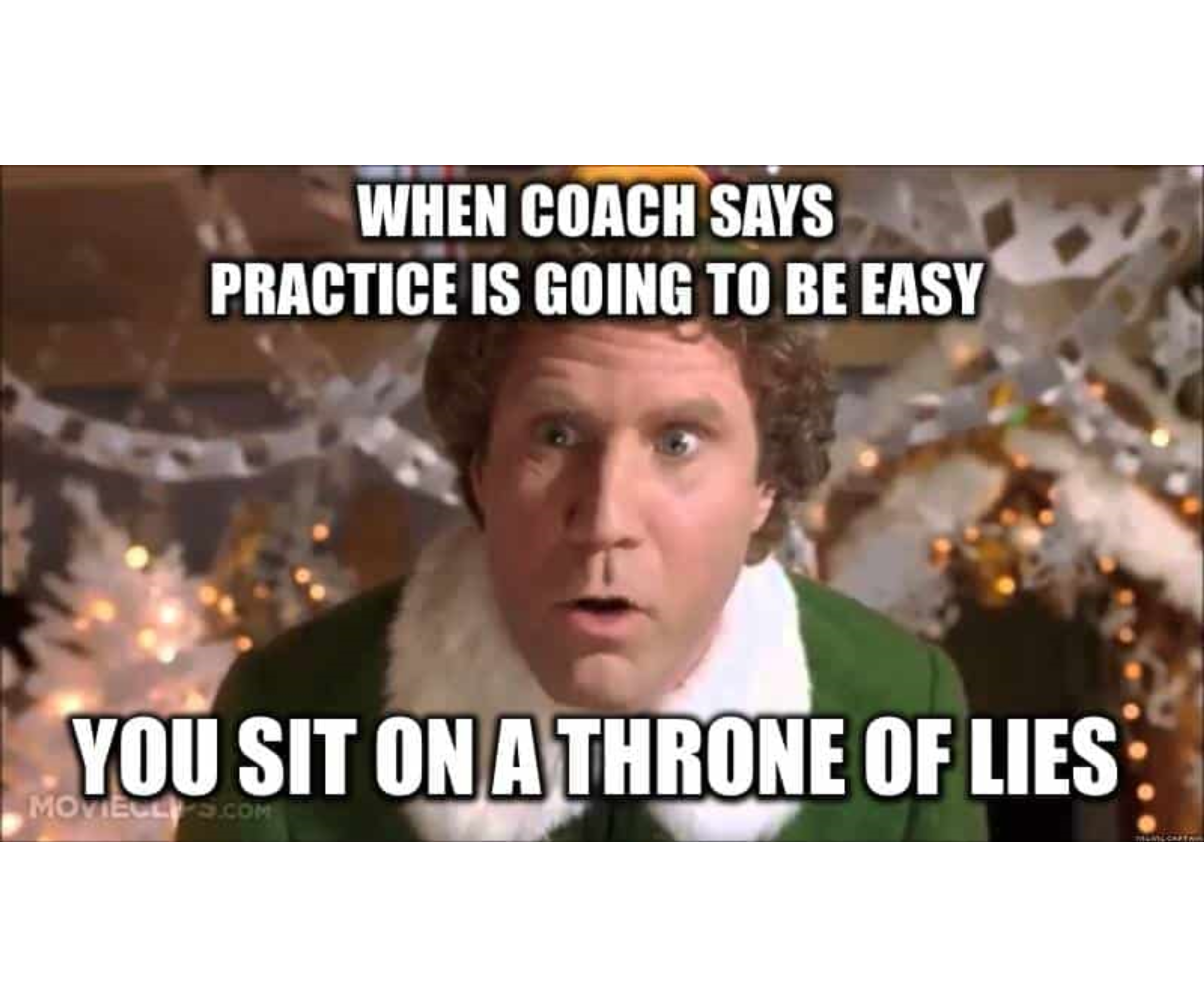 5.8.1 Wrong approach
Wrong1 <- gls(Richness ~ 1 + NAP,               #no random term              method = "REML", data = RIKZ) Wrong2 <- lme(Richness ~ 1 + NAP,               # random intercept              random = ~ 1 | fBeach,               method = "REML", data = RIKZ) Wrong3 <- lme(Richness ~ 1 + NAP,               # random intercept + slope              random = ~ 1 + NAP | fBeach,               method = "REML", data = RIKZ)
5.8.1 Wrong approach
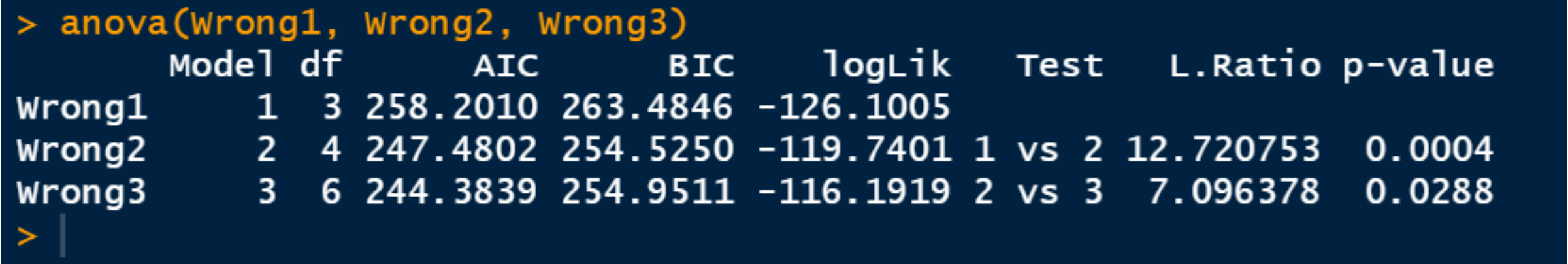 5.8.1 Wrong approach
Technical point about using generated P to compare models “on the boundary”
# To compare models 1 and 2 p-correction == 0.5 * (1 - pchisq(12.720753, 1))
## [1] 0.0001808101
5.8.1 Wrong approach
Technical point about using generated P to compare models “on the boundary”
# To compare models 2 and 3 p-correction == 0.5 * ((1 - pchisq(7.09, 1)) + (1 - pchisq(7.09, 2)))
## [1] 0.01831007
5.8.1.2 Step 3 of the Protocol
Test options for Fixed compenentsNAP, NAP + Exposure, NAP * ExposureRichness ∼1 + NAP * fExp, #full model random =∼1 + NAP | fBeach
5.8.1.2 Step 3 of the Protocol
##             numDF denDF  F-value p-value
## (Intercept)     1    34 34.87139  <.0001
## NAP             1    34 18.65502  0.0001
## fExp            1     7  5.65495  0.0490
## NAP:fExp        1    34  3.32296  0.0771
5.8.1.2 Step 3 of the Protocol
Can use F-value (anova()), or t-value (summary())We can try dropping the interacting termRichness ∼ 1 + NAP + fExp
5.8.1.2 Step 3 of the Protocol
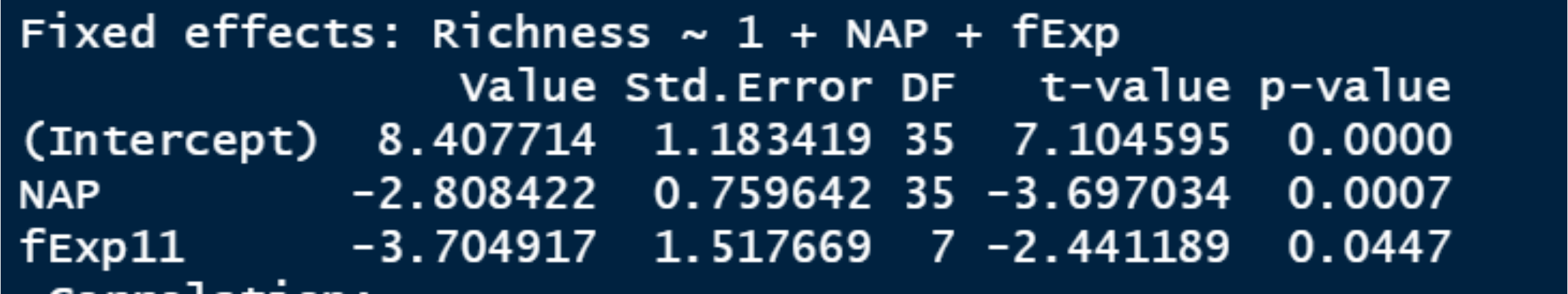 5.8.1.3 Step 4 of the Protocol
We will skip the ML comparisonZuur concludes we go with model without Exposure or interactionRichness ∼1 + NAP, random =∼1 + NAP | fBeach
5.8.1.3 Step 4 of the Protocol
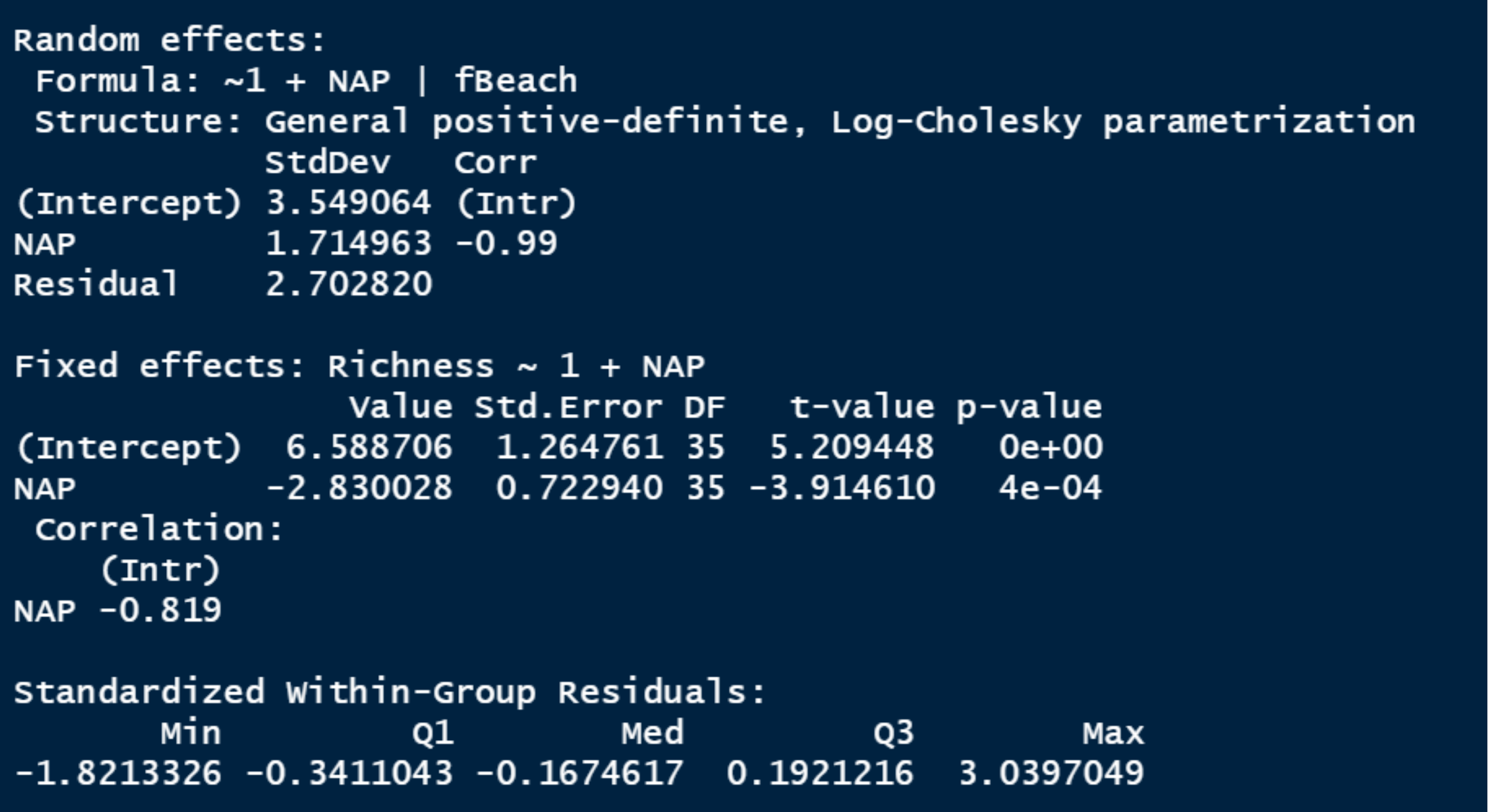 5.8.2 The Good Approach
This is basically the “top down” approach, starting with all the vars
B1 <- gls(Richness ~ 1 + NAP * fExp,           # no random ef.          method = "REML", data = RIKZ) B2 <- lme(Richness ~1 + NAP * fExp,           random =~ 1 | fBeach,           data = RIKZ, method = "REML") B3 <- lme(Richness ~ 1 + NAP * fExp,           random = ~1 + NAP | fBeach,            data = RIKZ, method="REML")
5.8.2.2 Step 2 of the Protocol
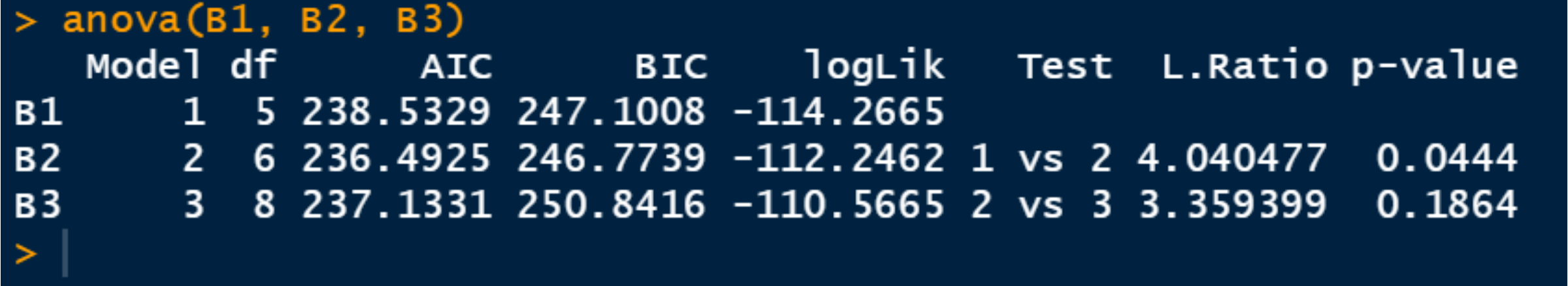 5.8.2.3 Step 3 of the Protoco
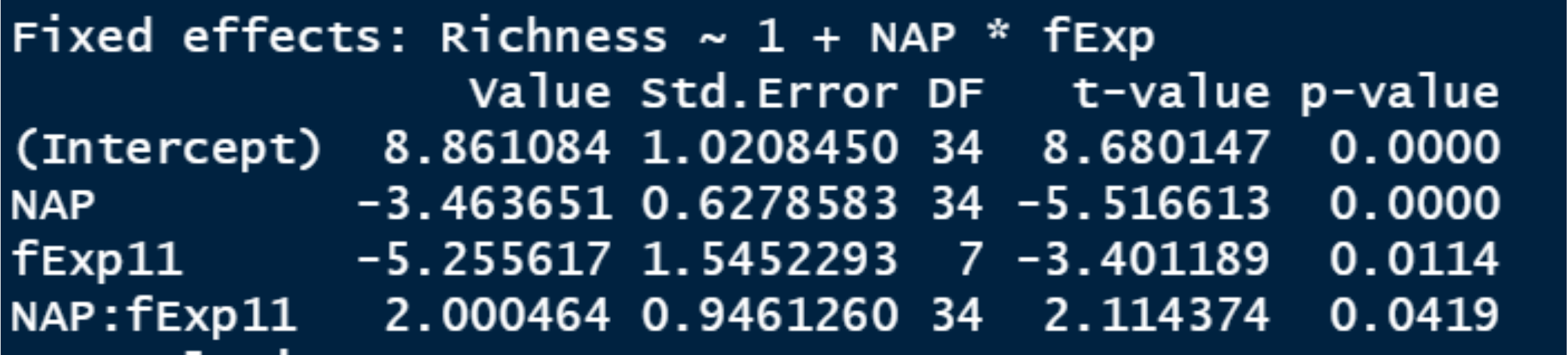 5.8.2.4 Step 4 of the Protocol
Drop interaction because of marginal p-valTop down ends up with different modelRichness ∼ 1 + NAP + fExp , random = ∼1 | fBeach
5.9 Model Validation
Test model using normalised residuals based on REML (like ch 04)Plot residuals against each explanatory varLook at distribution of resduals with histogram
5.9 Model Validation
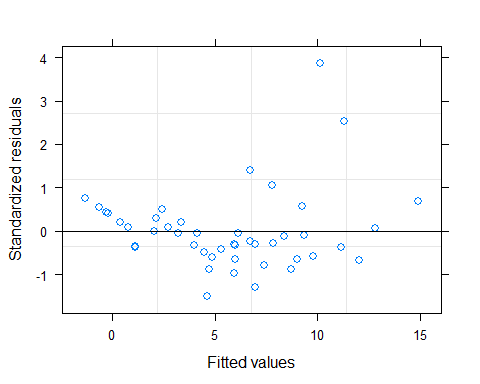 5.9 Model Validation
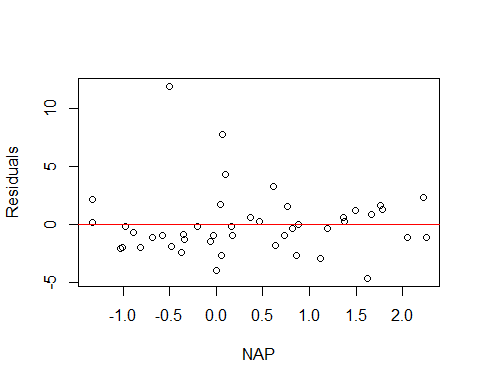 5.9 Model Validation
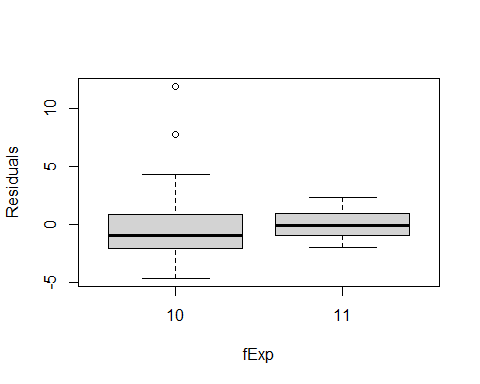 5.9 Model Validation
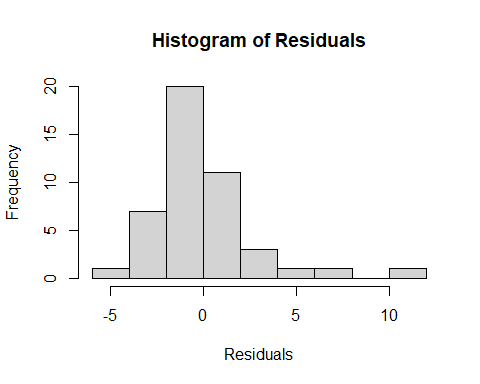